Robert Lawrence Friedman
The Healing Power of the Drum – Changing Lives
We are living in very troubling times where what is needed now is hope and love.  The work that I and others in this field are doing are helping to lift the planet to a higher state of consciousness in body/mind and spirit.  Through the process of rhythm-based therapeutic protocols that I will be discussing, various outcomes are achieved including, awakening the heart, awakening the universal connection with others, and awakening and revitalizing the spirit.
Changing Lives
The path that I have chosen for this project is perhaps, unconventional, as it will include a creative expression couched in research, including poetry, photographs, and videos of my experience on this path for the past thirty-six years.  By its completion, it is my hope that everyone who reads this paper, will be drawn to including a drum in their spiritual journey.
In the past 36 years, I have traveled to 10 countries, worked with populations ranging from burn survivors to women with cancer, work with hemophiliacs, children with terminal cancer in the Dominican Republic.  I have trained addictions counselors, Chaplains in North Carolina, and healthcare workers how to use the drums for health, wellness and spiritual development.
Video with England with physical therapists.
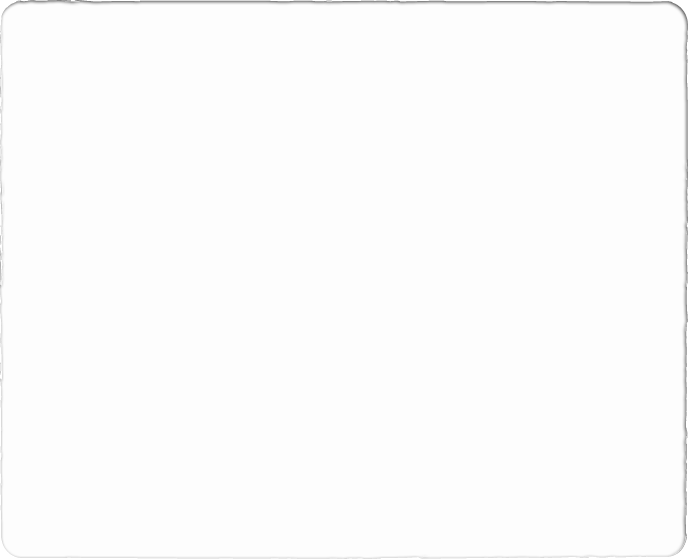 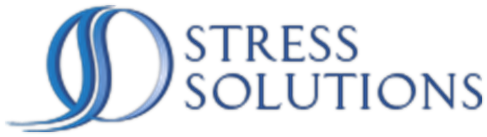 Dominican Republic Drumming for Kids with Cancer
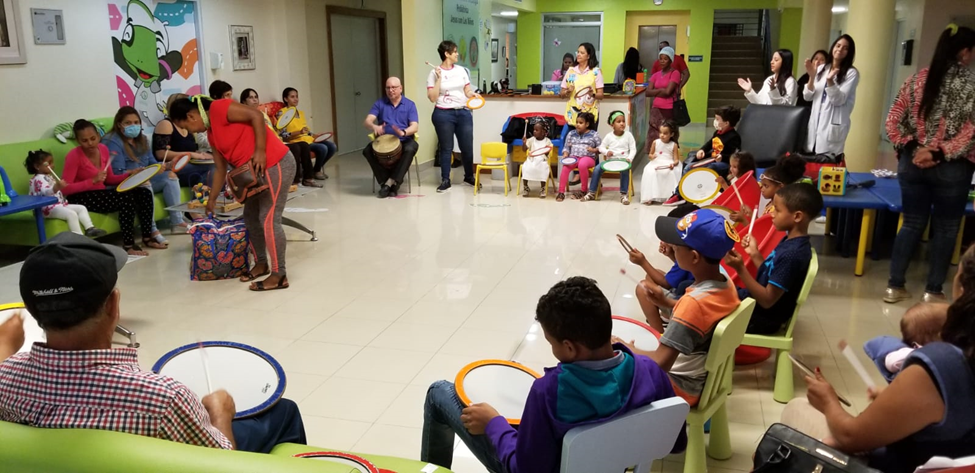 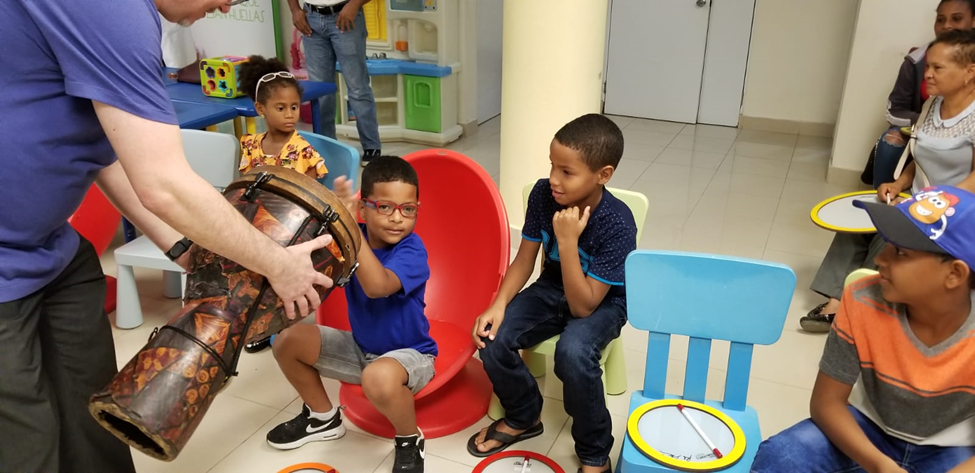